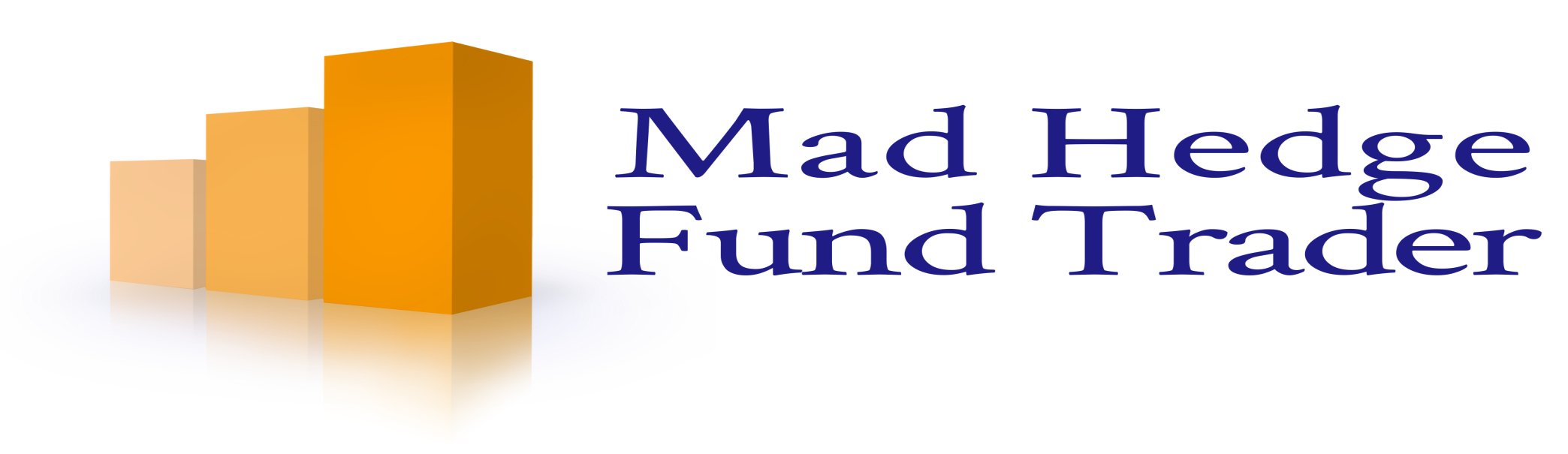 Mad Day Trader
Bill Davis
Webinar – January 30, 2019
Long Term
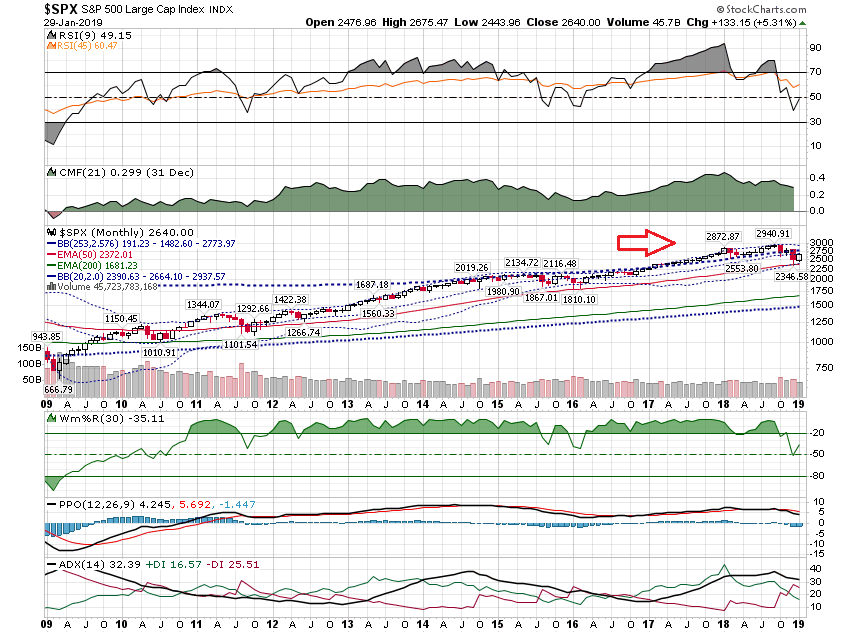 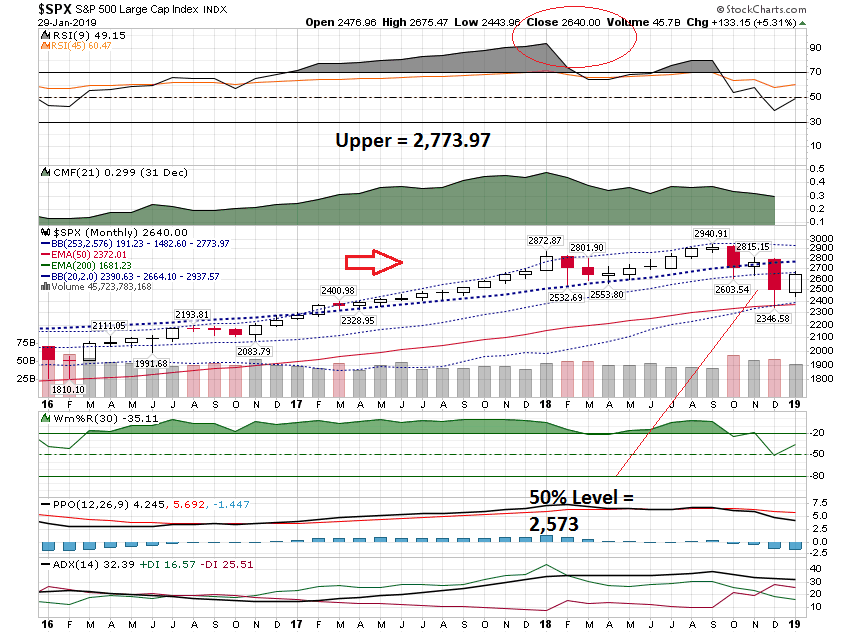 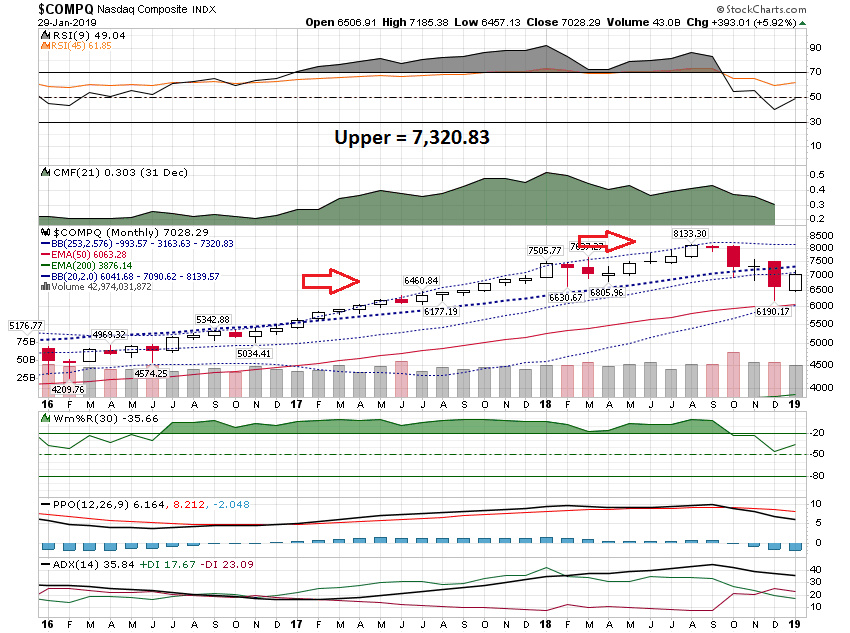 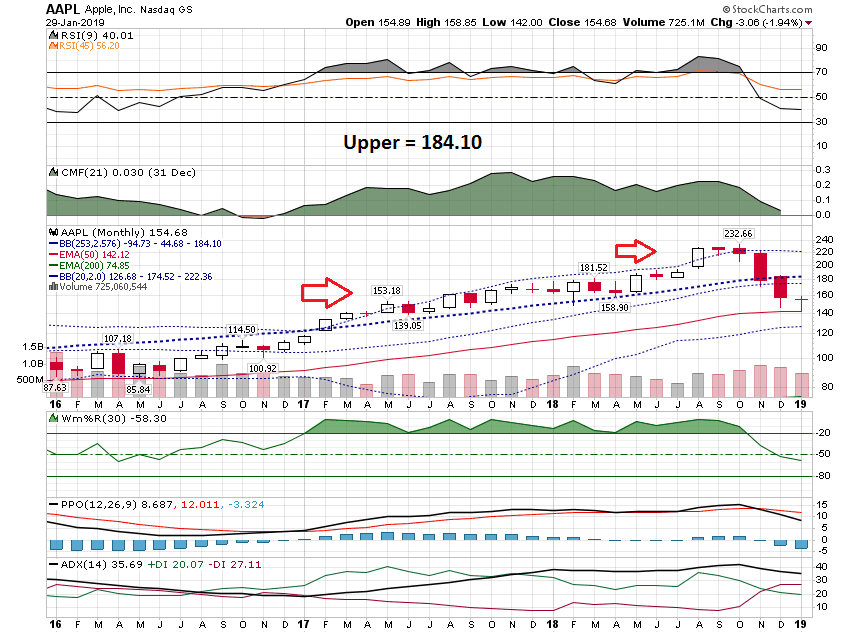 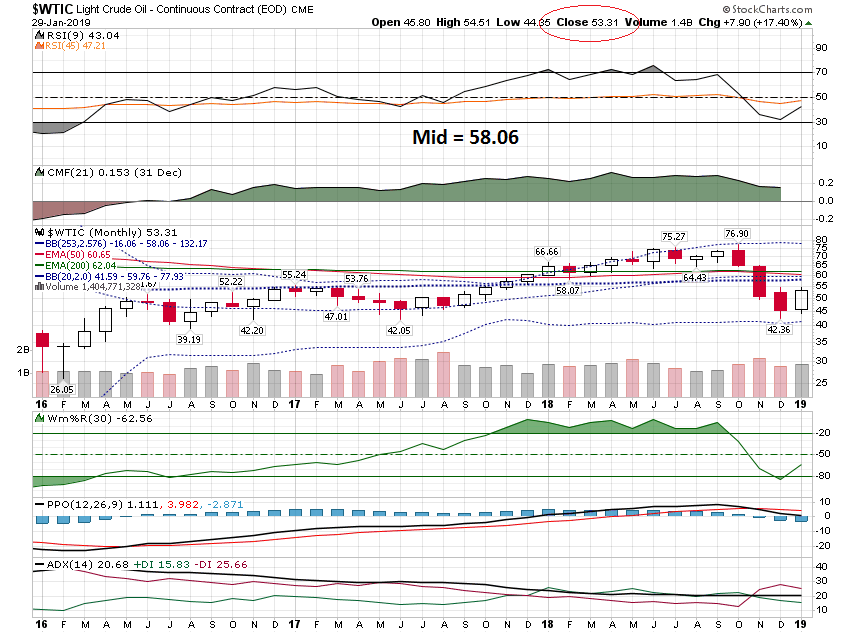 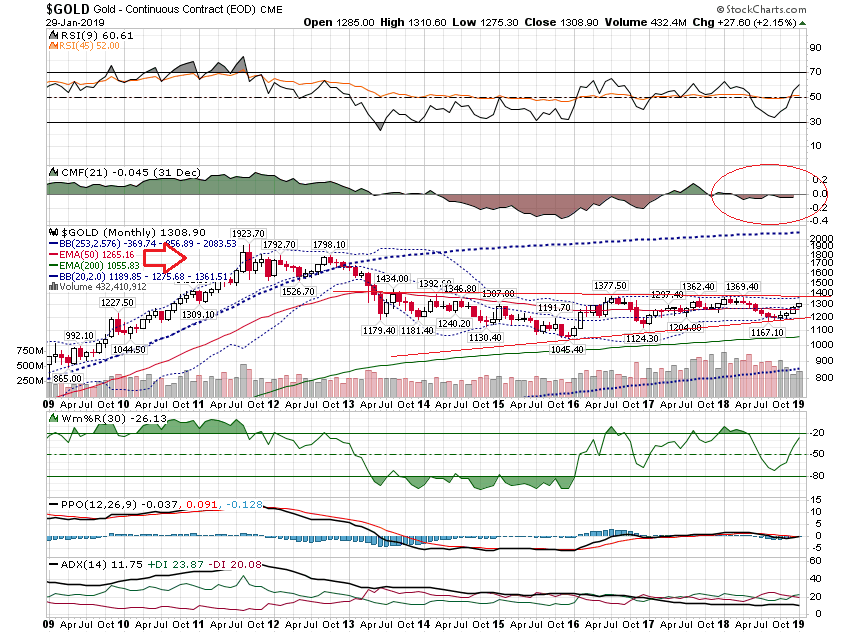 Short Term
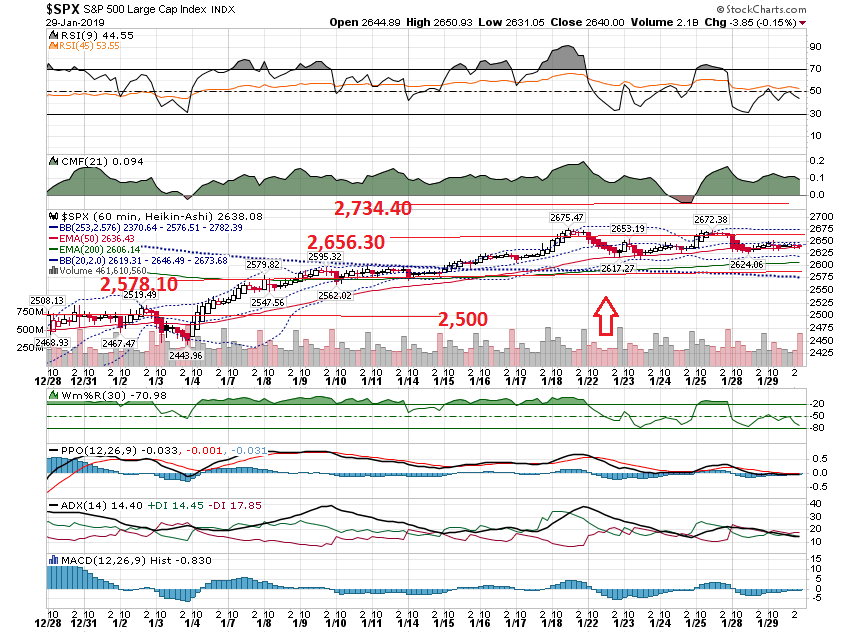 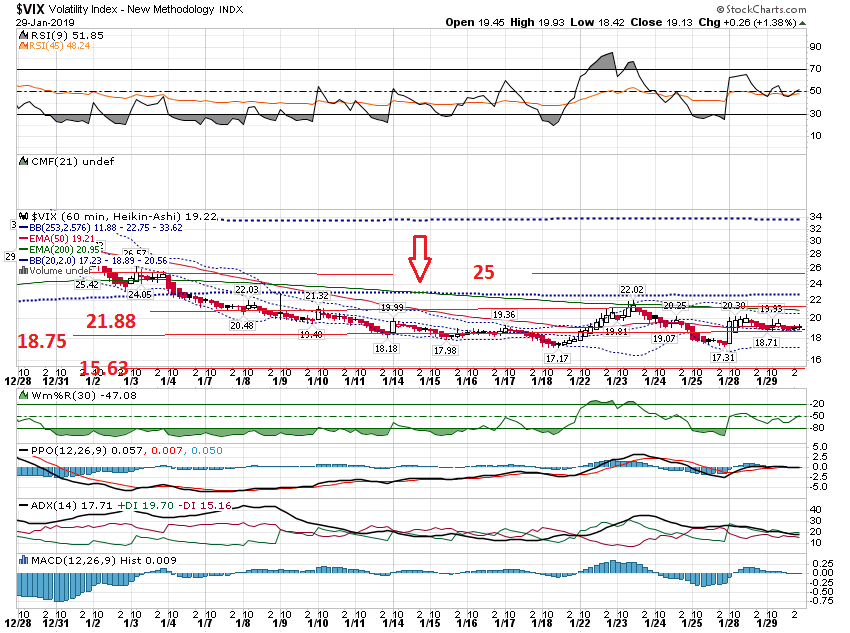 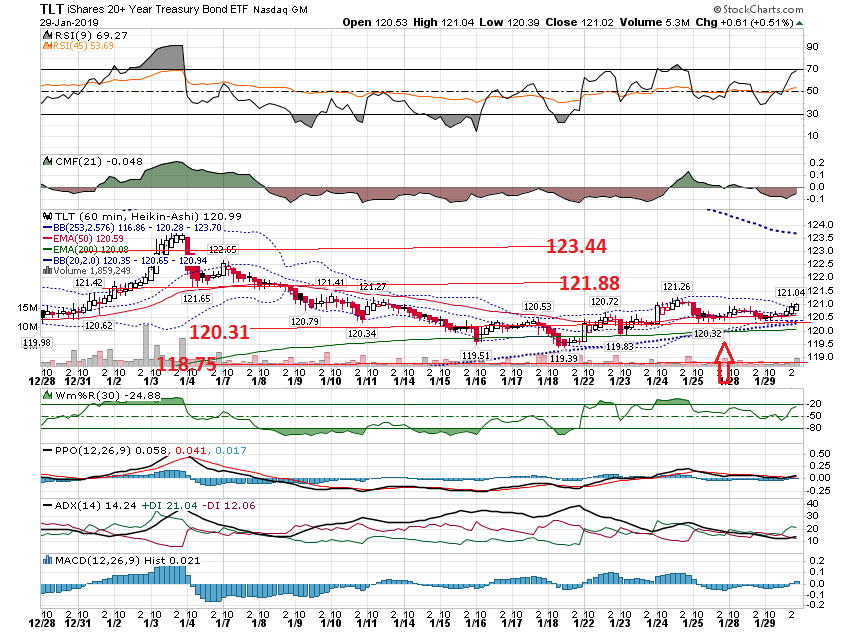 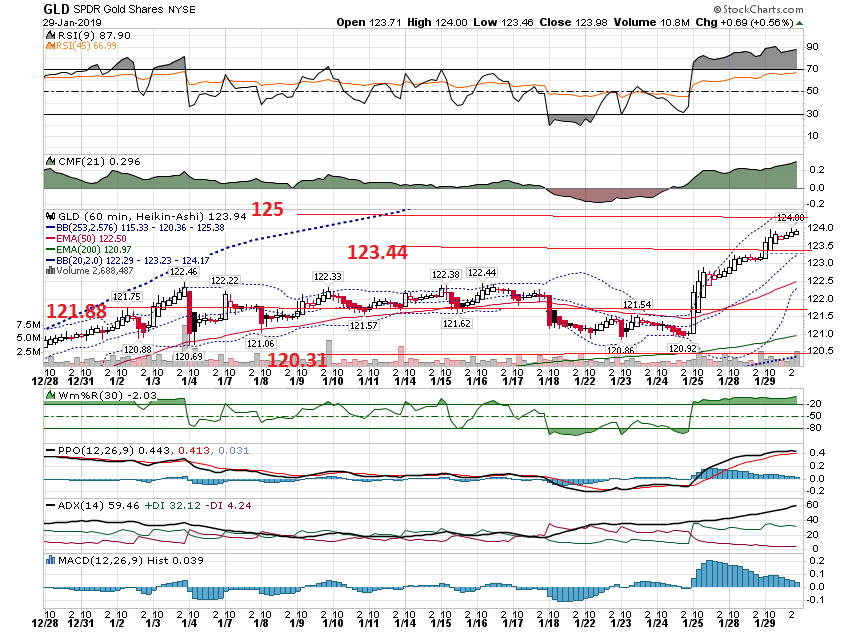 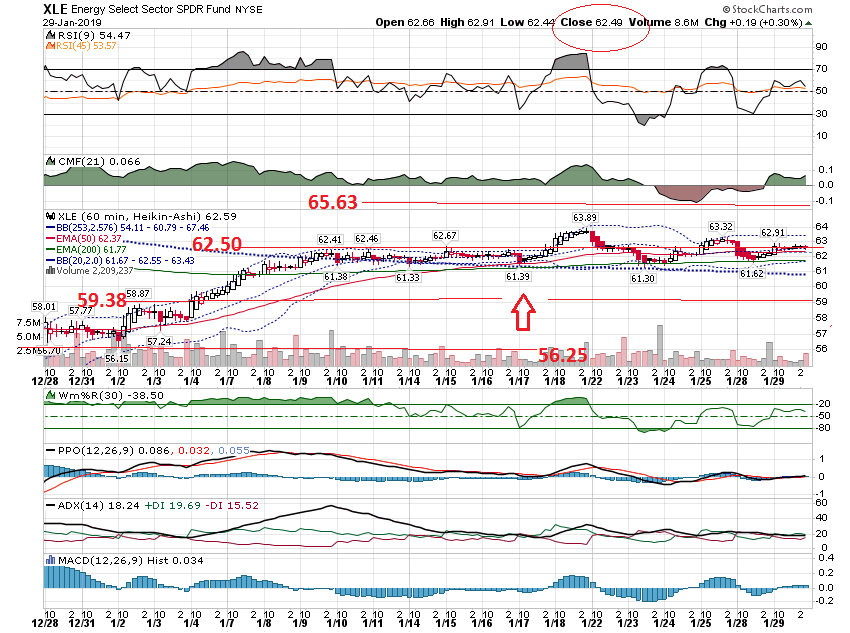 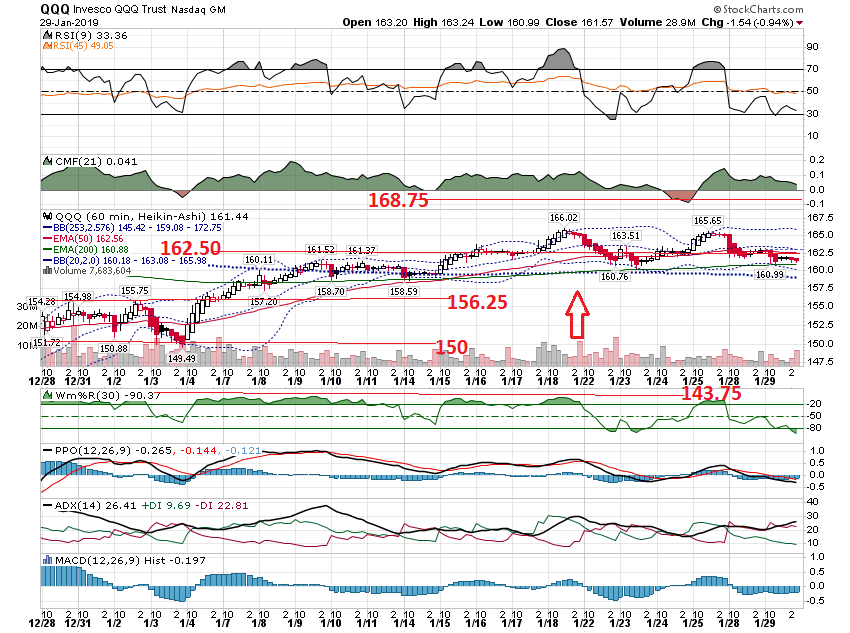 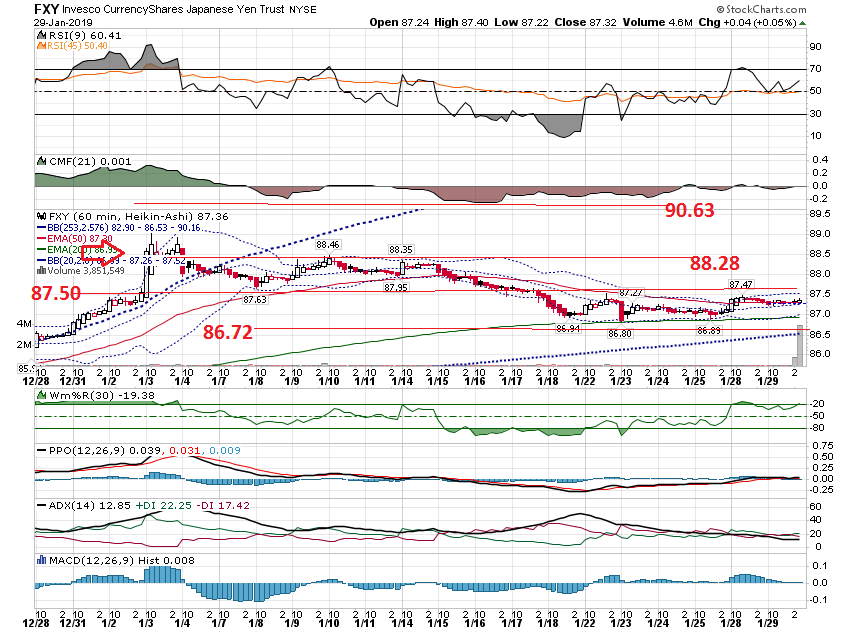 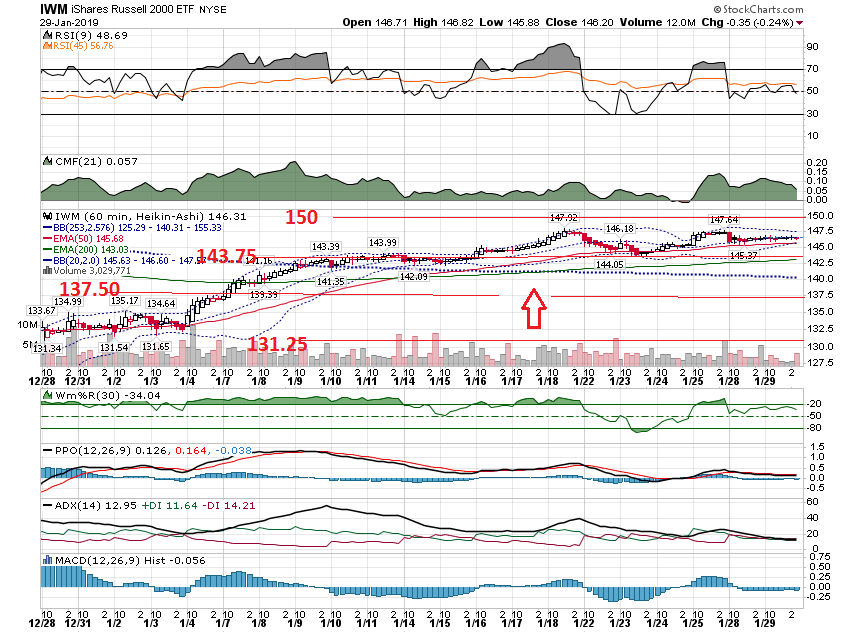 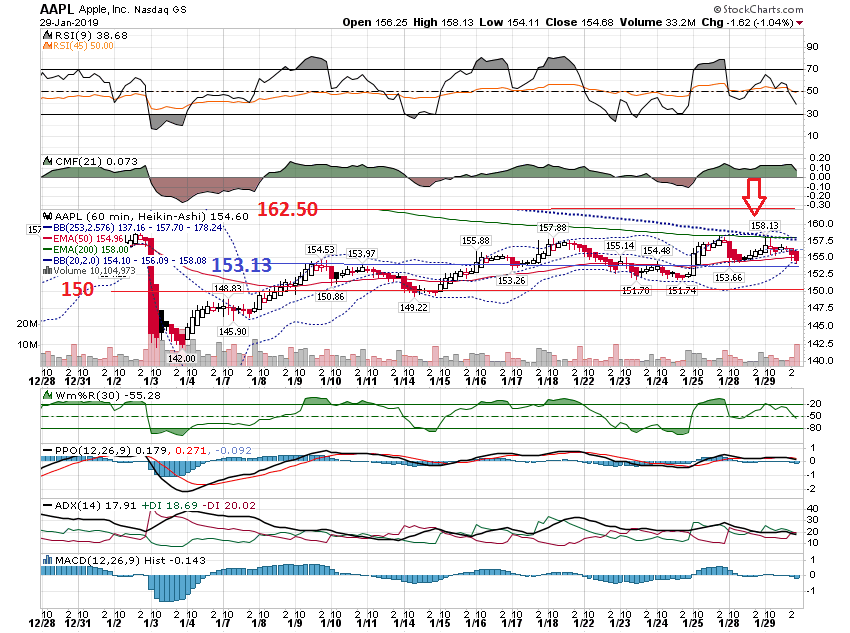 Post Earnings
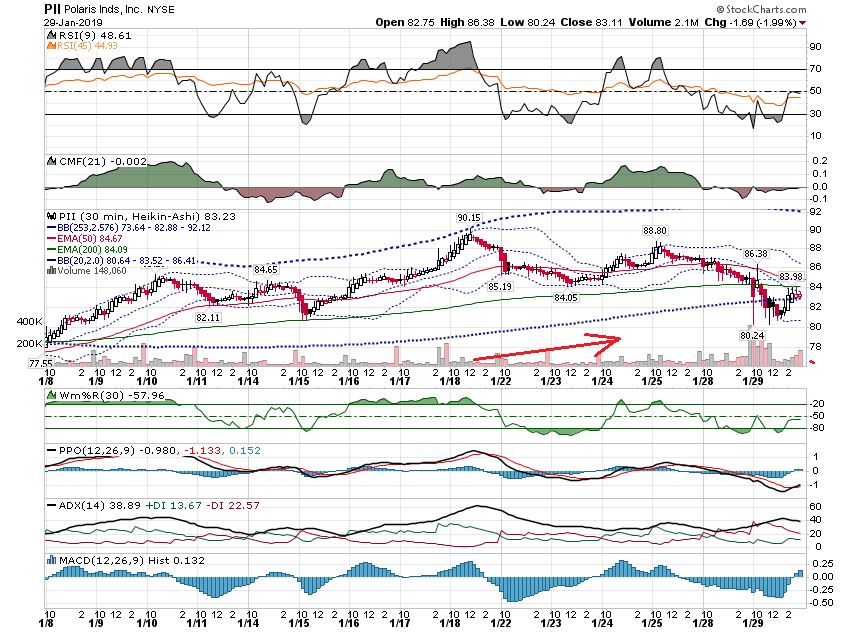 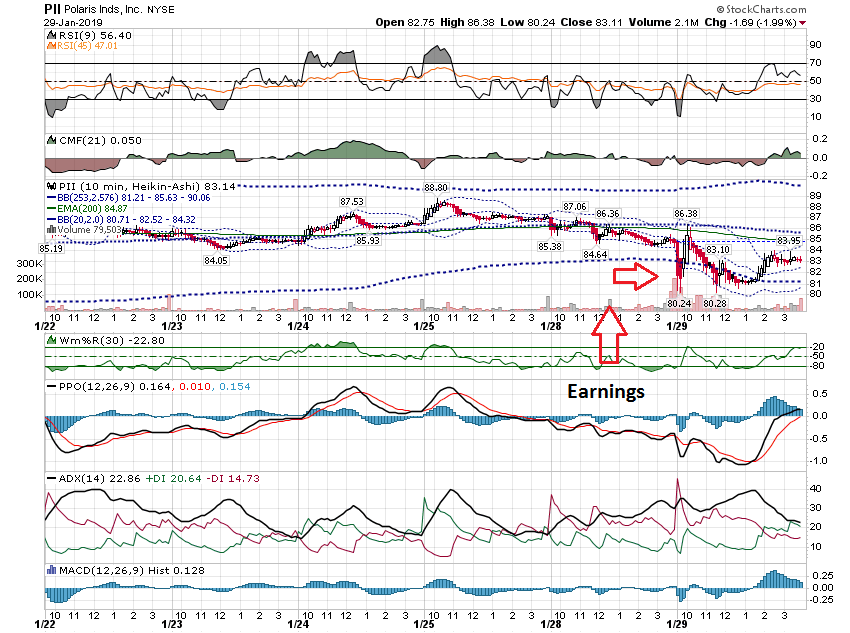 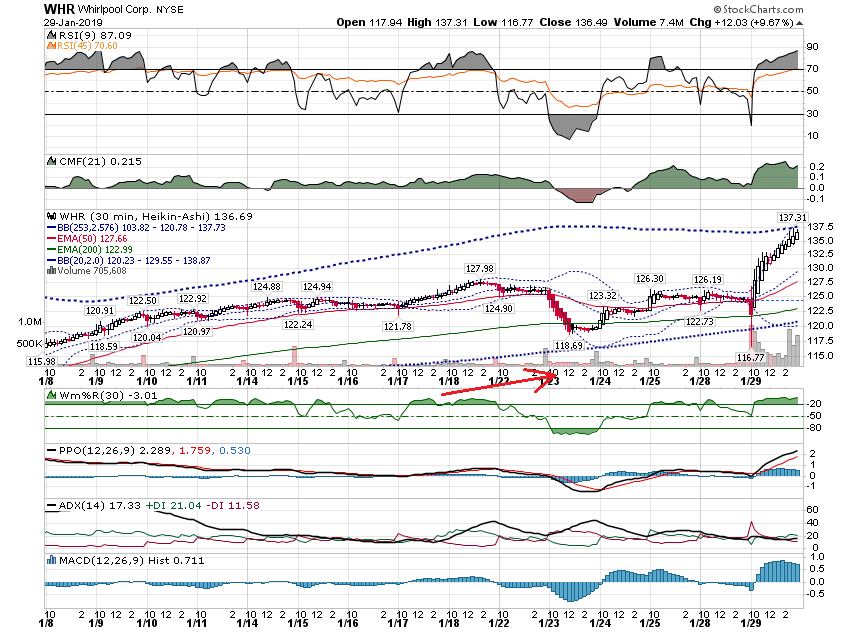 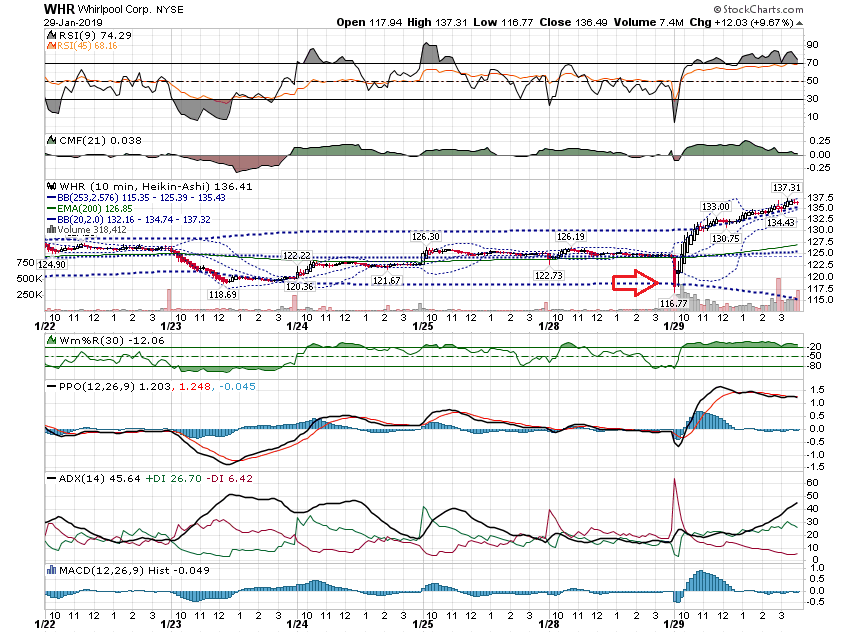 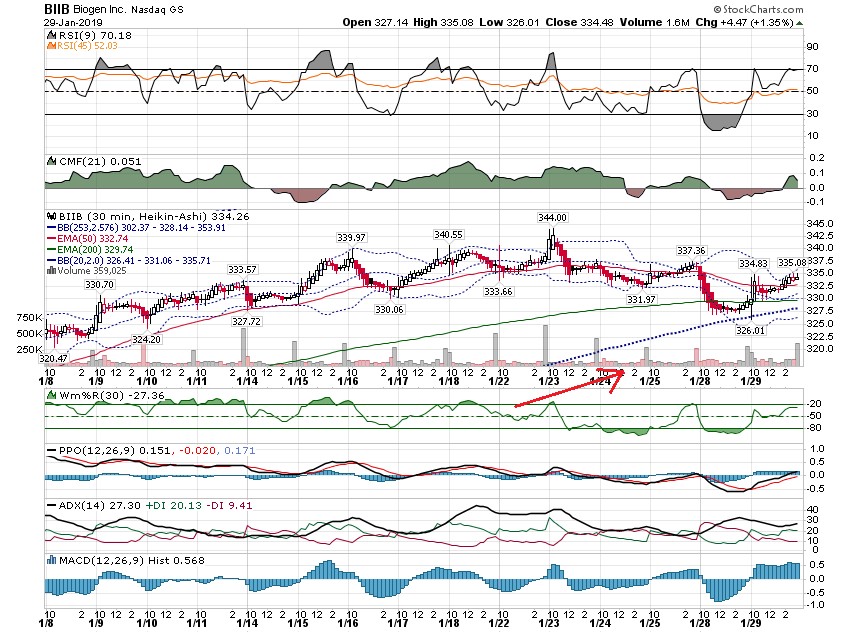 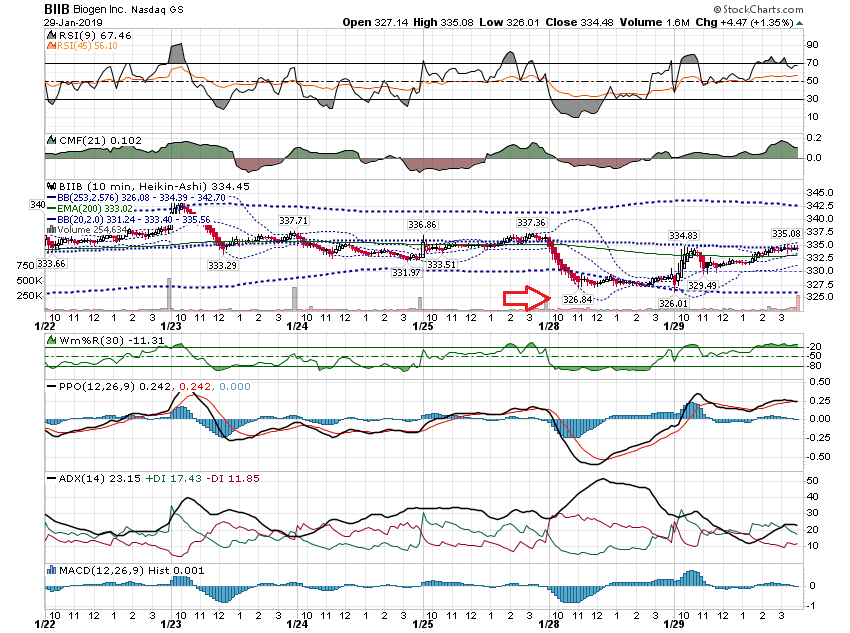 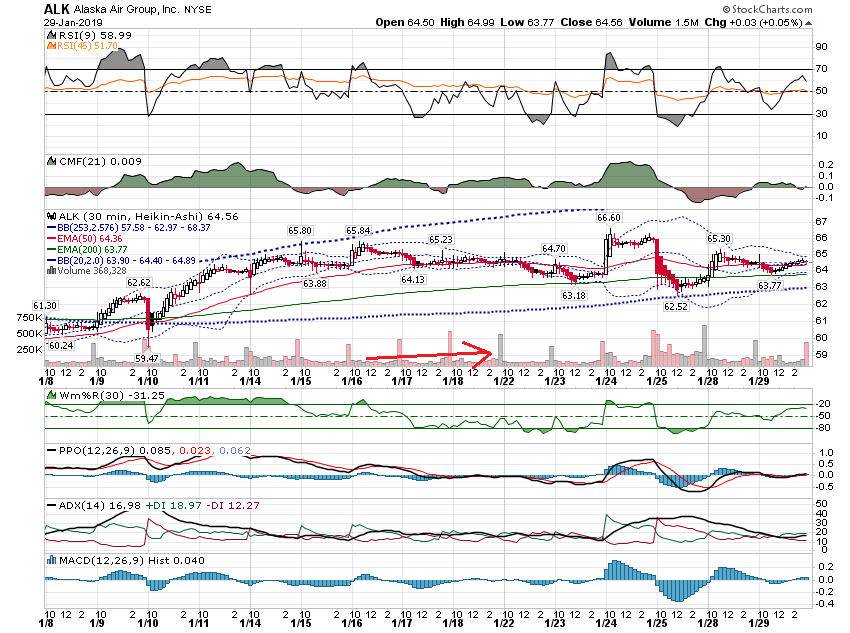 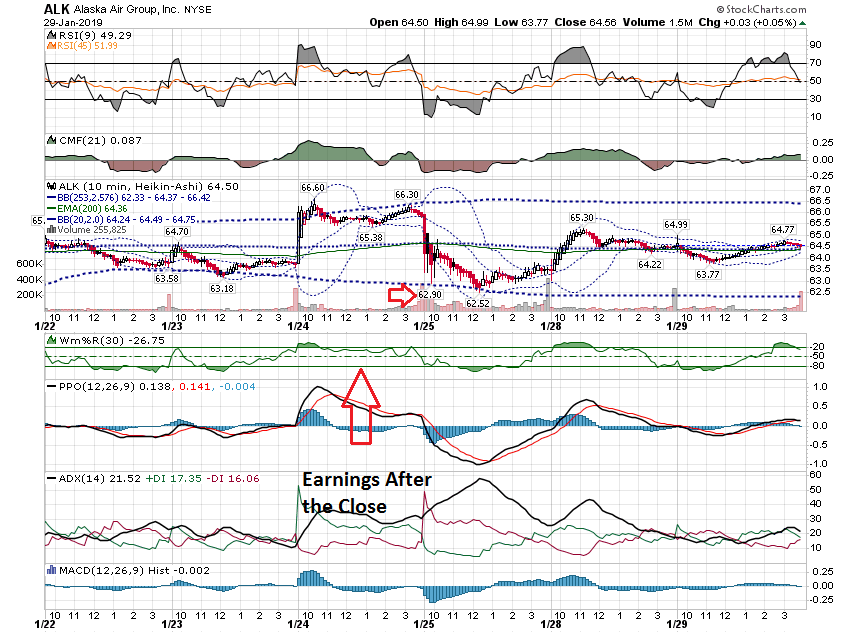 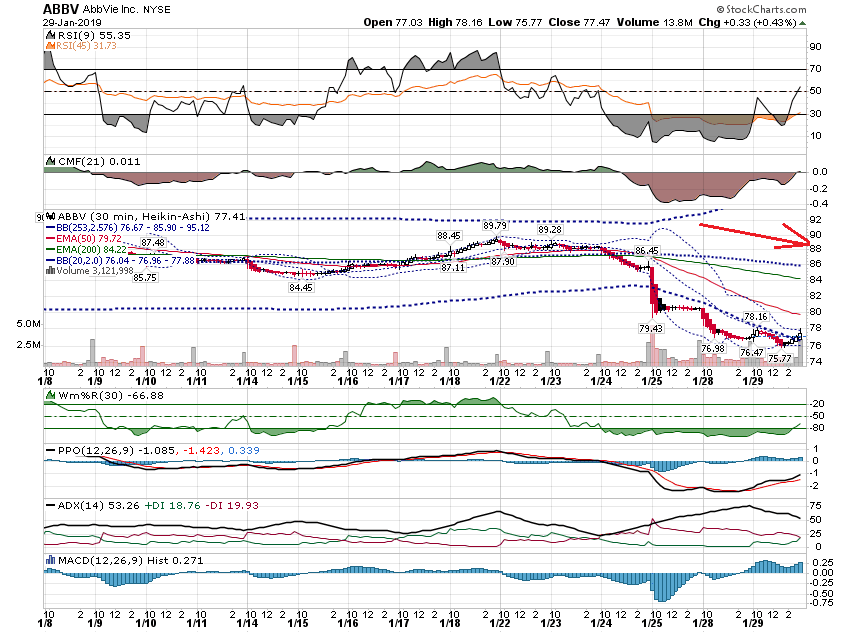 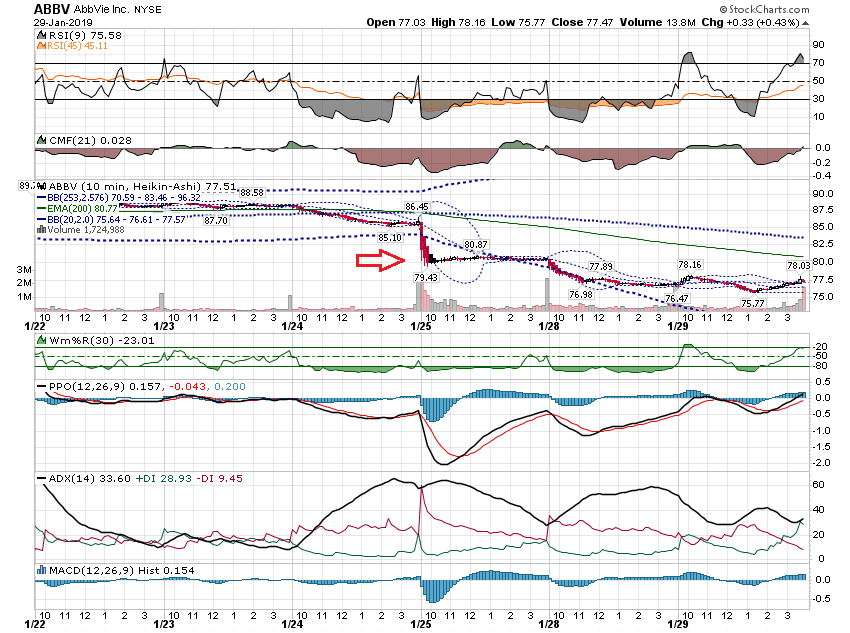 Apple	$154.68Close January 29, 2019Earnings After Close		155 Call	$10.85		155 Put	$11.10		Total		$21.95		150%		32.92
Close		154.68						Move Plus 50%         32.93 					 121.76 						$125 Put		$2.15 						$120 Put		$1.55 		0.60 	 5.00 	12%				$120 Put		$1.55 						$115 Put		$0.97 						 0.58 	 5.00 	12%
Thanks for watching!Bill DavisMad Day TraderJanuary 30, 2019 davismdt@gmail.com